THIS
IS
JEOPARDY
With
Your
Host...
Mrs. Pride
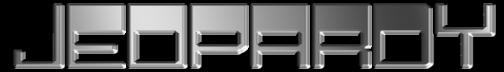 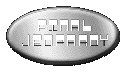 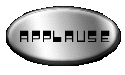 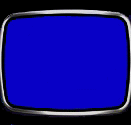 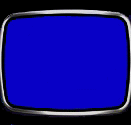 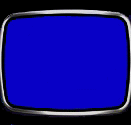 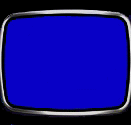 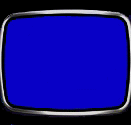 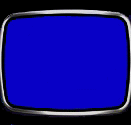 3.4 - Water
3.3 - Oxygen
MISC.
Diagrams
Vocab
3.2 - Food
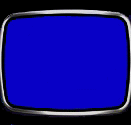 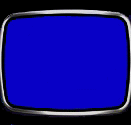 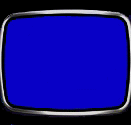 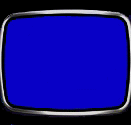 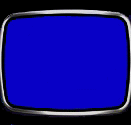 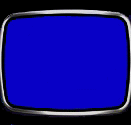 100
100
100
100
100
100
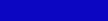 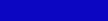 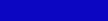 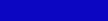 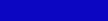 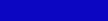 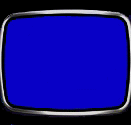 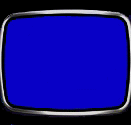 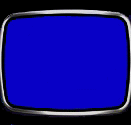 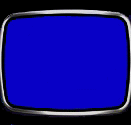 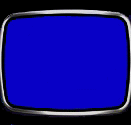 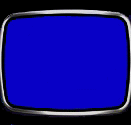 200
200
200
200
200
200
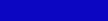 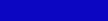 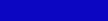 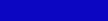 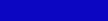 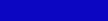 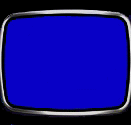 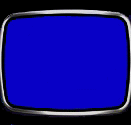 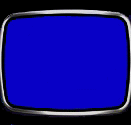 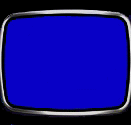 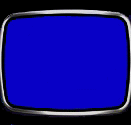 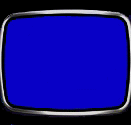 300
300
300
300
300
300
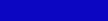 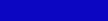 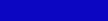 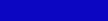 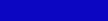 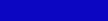 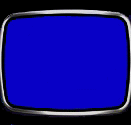 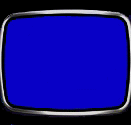 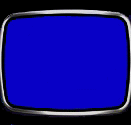 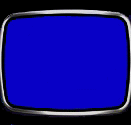 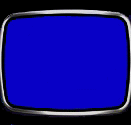 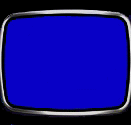 400
400
400
400
400
400
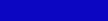 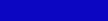 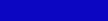 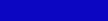 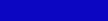 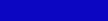 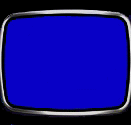 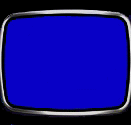 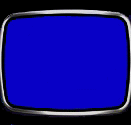 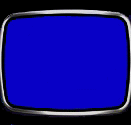 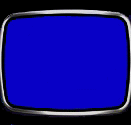 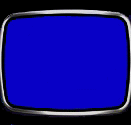 500
500
500
500
500
500
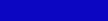 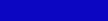 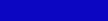 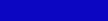 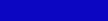 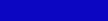 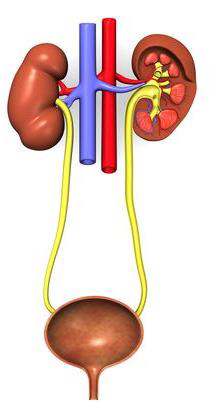 Identify this organ
A 100
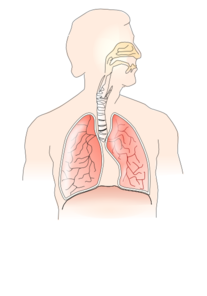 Identify this organ
A 200
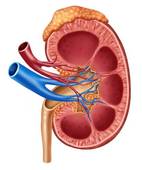 Identify this structure
A 300
What structure is “W”
A 400
Identify this structure
Identify each organ
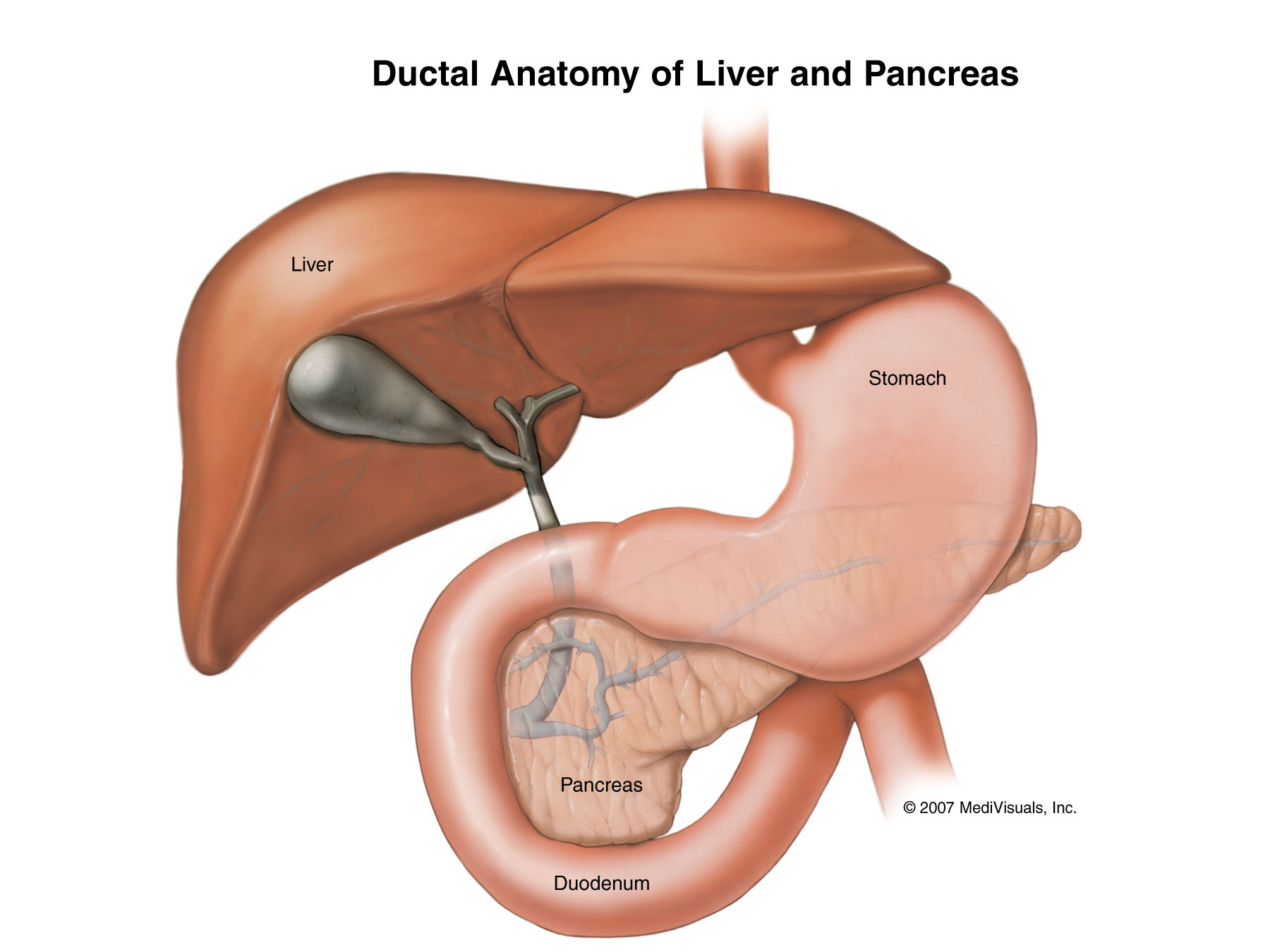 A
C
B
D
E
A 500
What are the building blocks for all nutrients called?
B 100
How does BMI differ from BMR?
B 200
Which hormone regulates sodium and potassium levels?
B 300
Which term refers to the volume of air breathed in and out without conscious effort?
B 400
Match the term to the correct definition:

Anabolism
Catabolism
Metabolism
Chemical reactions that break down molecules for energy
Total amount of an organism’s chemical reactions
Chemical reactions that create larger molecules
B 500
Location for 90% of nutrient absorption
C 100
Organ that serves both digestive and endocrine functions
C 200
Where is the energy stored in a molecule of ATP?
C 300
DAILY DOUBLE
DAILY DOUBLE
Place A Wager
C 400
Name both inactive enzymes.
C 400
Name 3 enzymes involved in carb digestion.
C 500
Which cavity houses the respiratory organs?
D 100
Where is the location for gas exchange?
D 200
What is the name for ATP generation with oxygen?
D 300
Identify 3 diseases associated with the respiratory system.
D 400
The total volume of air that can be exhaled after a deep breath (maximum inhalation)
D 500
What is the functional unit of the kidney?
E 100
Identify 2 functions of the urinary system.
E 200
Caffeine is an ADH blocker.  Describe what will happen when you consume a large quantity of caffeine
E 300
What are the 3 parts to a urinalysis?
E 400
Water reabsorption does NOT occur in this area  of the nephron
E 500
Which hockey team currently possesses the Stanley Cup?
F 100
Which country held the 2010 Winter Olympics?
F 200
How many pounds of candy does the average American eat in a year?
F 300
What was the most popular BOY baby name in 2013?
F 400
Which movie starred the lifeguard Wendy Peffercorn?
F 500
The Final Jeopardy Category is:
3.2 Food
Please record your wager.
Click on screen to begin
Identify the enzymes involved in protein digestion.  The enzymes must be listed in the order they are used.
Click on screen to continue
Thank You for Playing Jeopardy!
Game Designed By C. Harr-MAIT